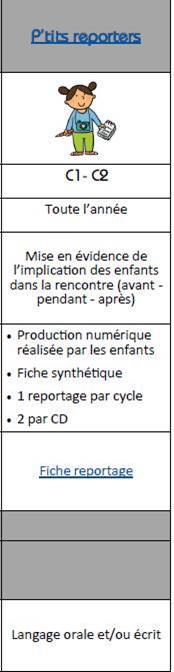 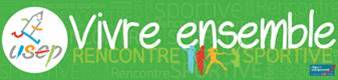 Rencontre Jeux collectifs MS-GS
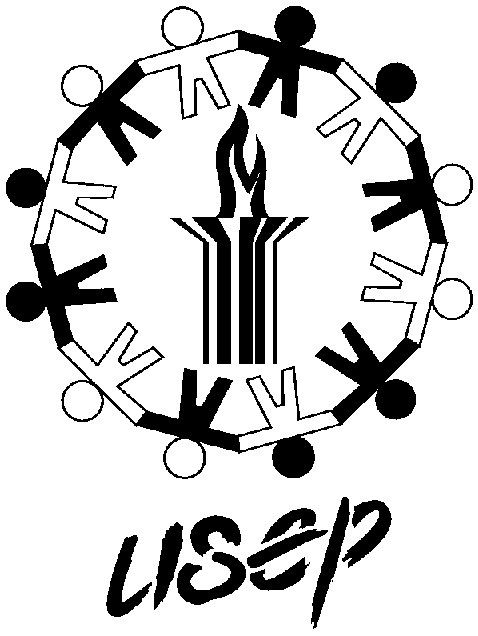 Mardi 11 février 
Gymnase des Berges du Gier 
L’Horme
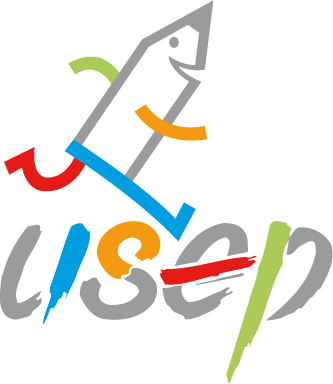 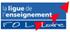 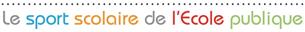 Préparation de la rencontre :
On explique les règles aux copains : 

Les chats et les souris ( attraper les queues)

Le filet des pêcheurs  

Les chasseurs et les lapins
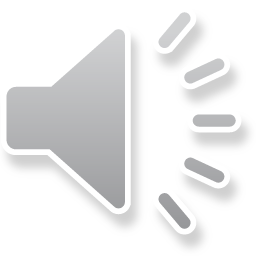 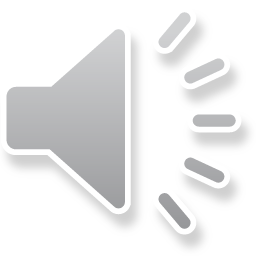 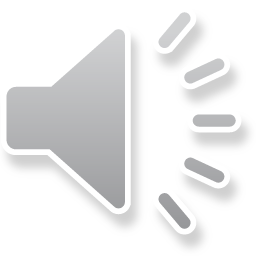 La rencontre :
Chacun de nous a été « reporter » à un moment de la rencontre :
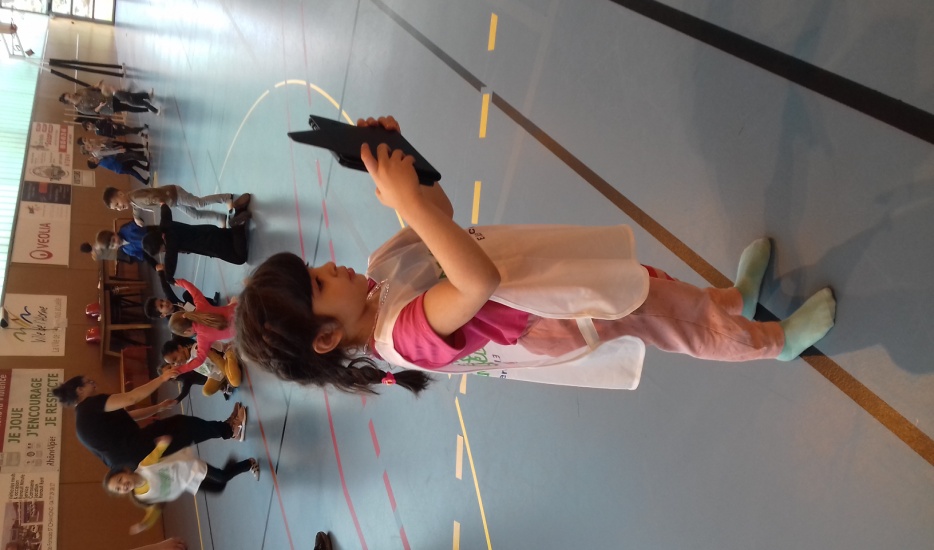 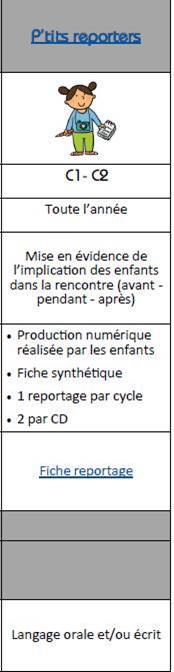 La rencontre en images :
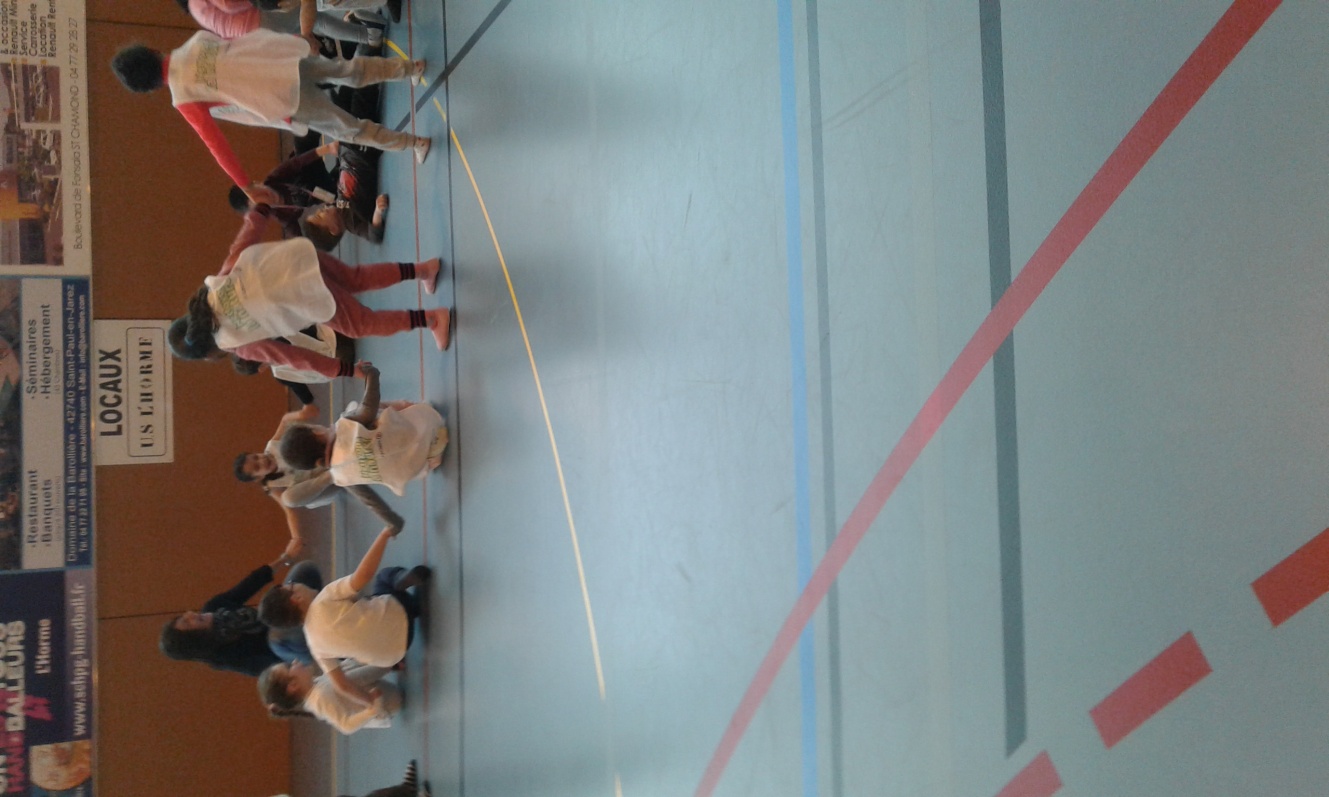 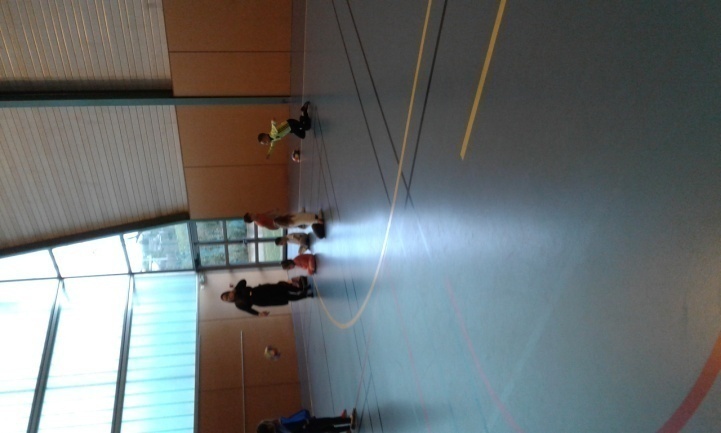 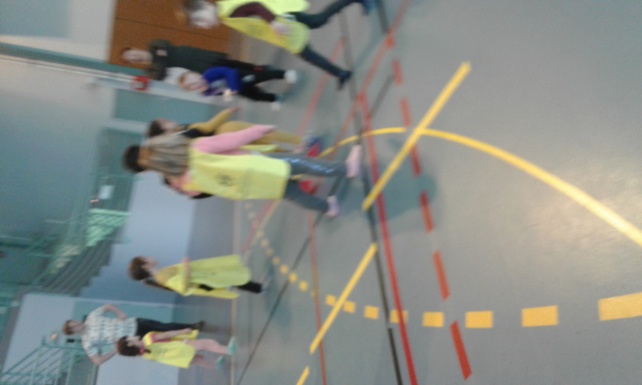 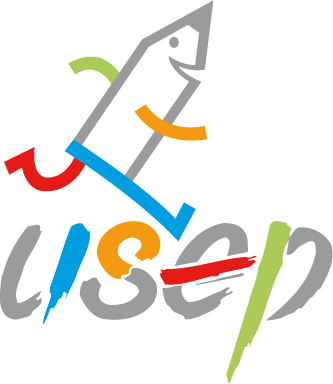 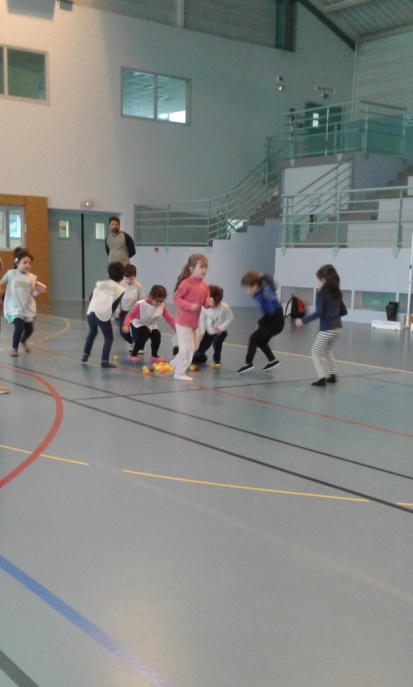 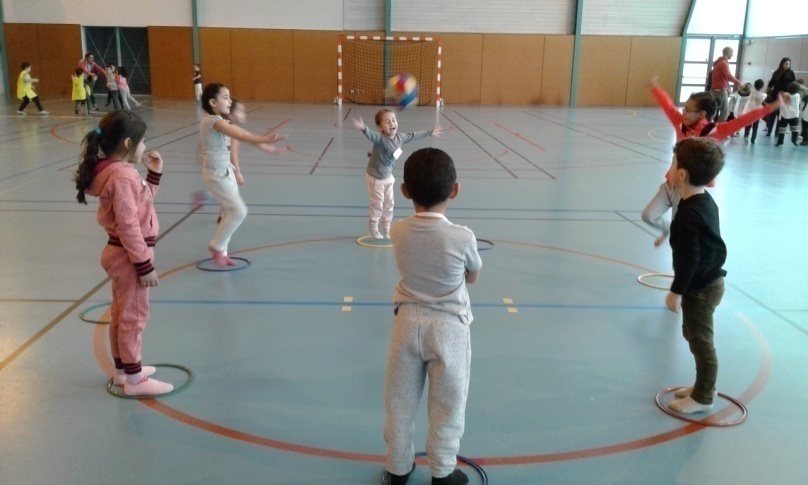 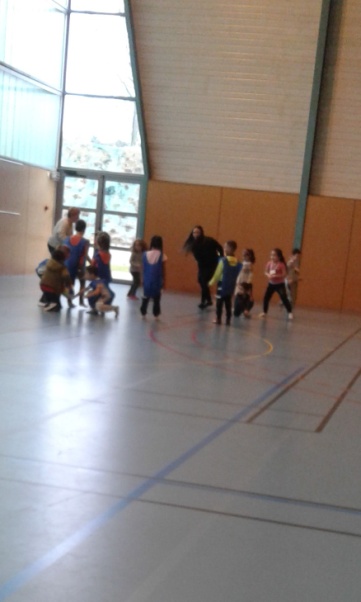 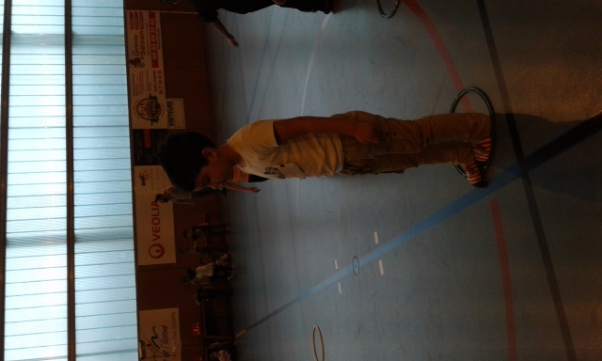 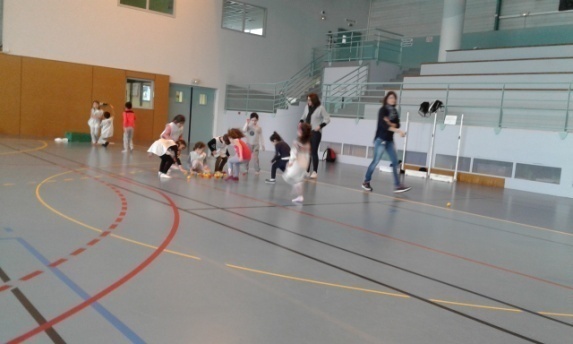 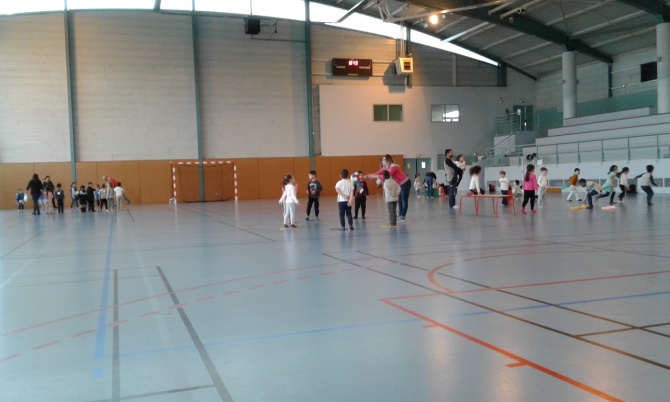 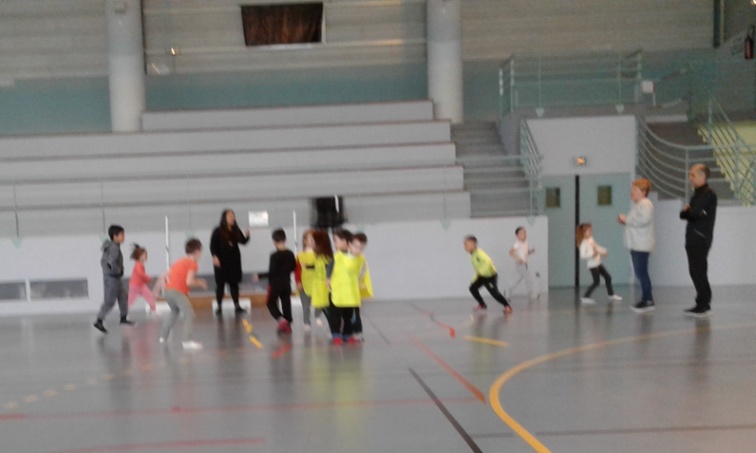 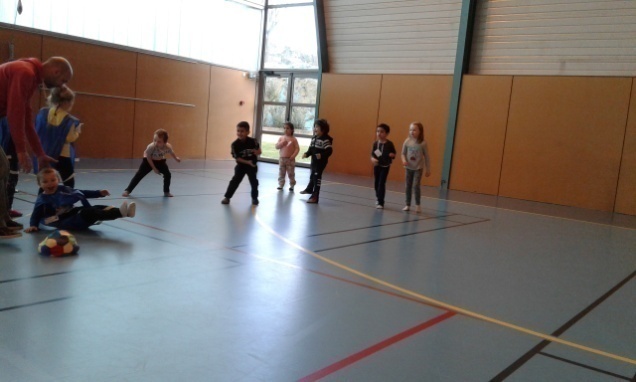 Retour en classe :
Nous avons complété avec une gommette la « réglette » du plaisir ; et nous avons dessiné le ou les jeu(x) que nous avions préféré(s)  :
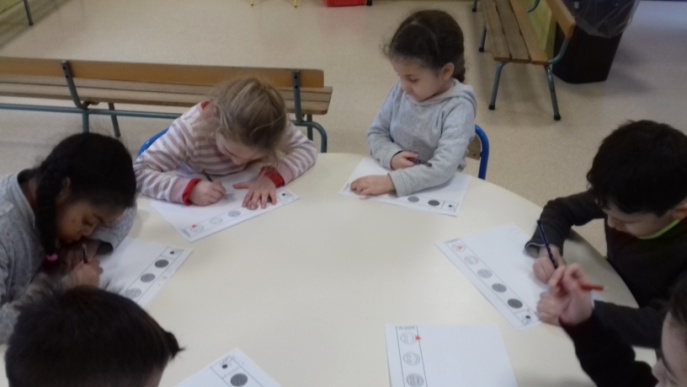 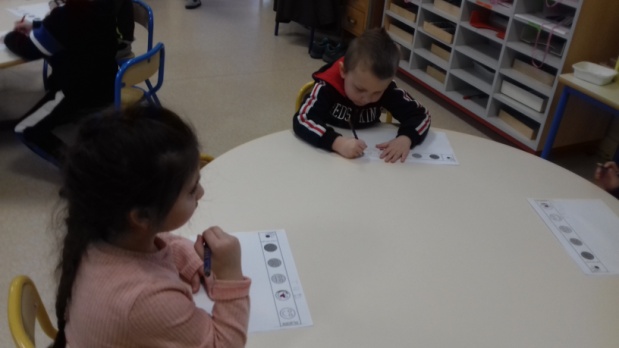 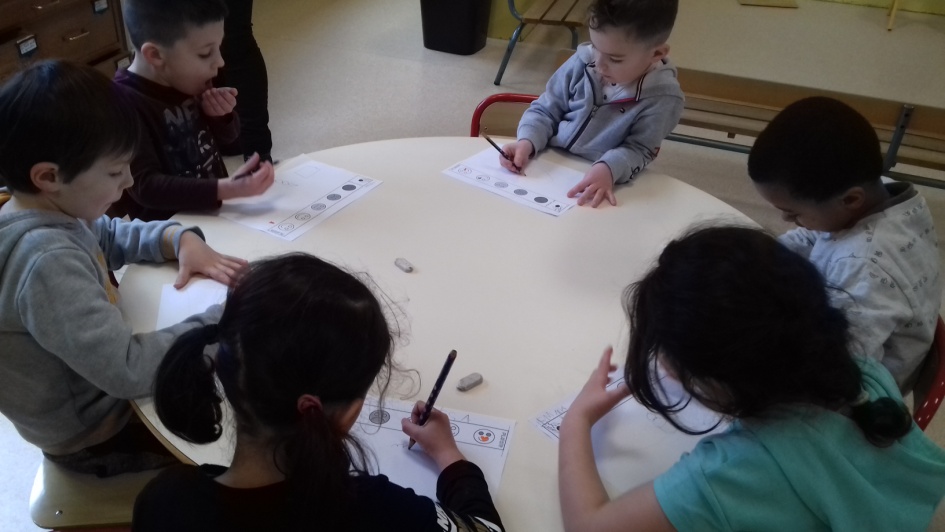 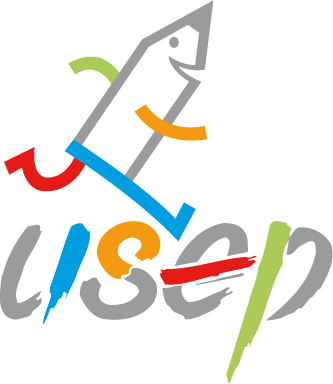 Nos productions :
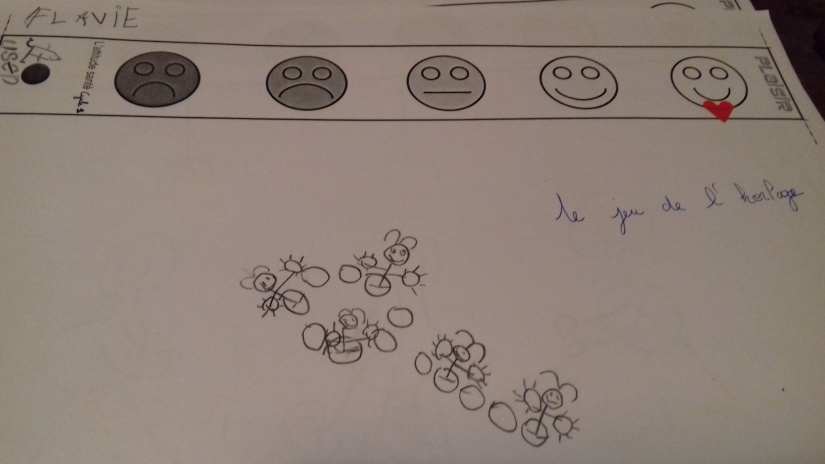 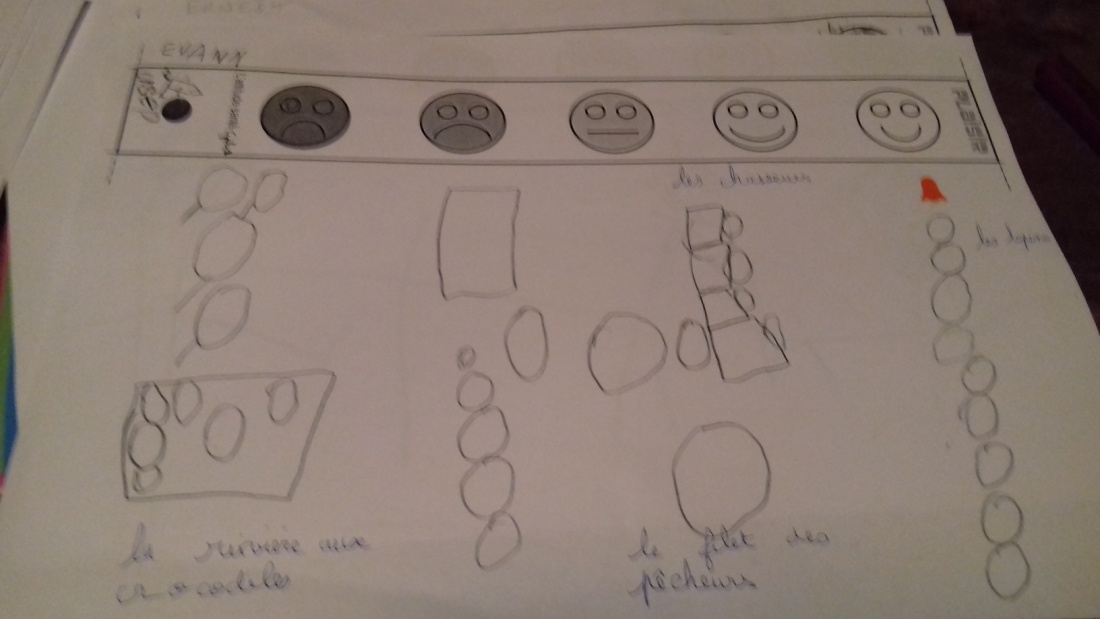 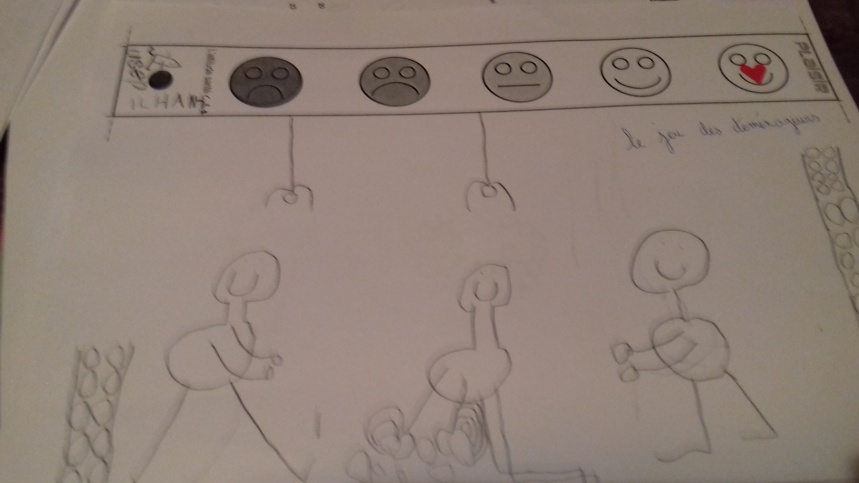 Remerciements :
Un grand merci aux copains de MS-GS  des écoles du Garat et François Villon , de St Chamond, qui ont partagé les jeux avec nous
Et à la municipalité , pour le prêt du gymnase des berges du Gier
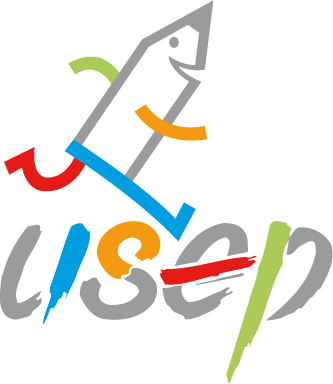 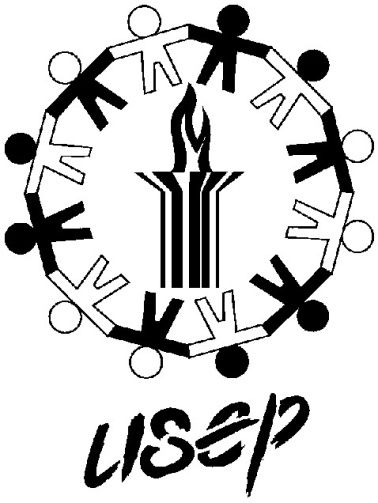 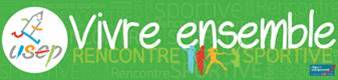